Uzak Veritabanında Verileri İşlemek
Görsel Programlama II
Öğr.Gör. Salih ERDURUCAN
Konular [1]
DataView nesnesi
DataTable üzerinde filtreleme
Sıralama ve kayıt bulma
DataTable içine manuel olarak satır eklemek
NewRow() metodu
DataTable.Rows.Add( …) metodu
ComboBox kullanarak DataTable üzerinde filtreleme yapmak
ComboBox.Text özelliği
DataView nesnesi [1]
DataView nesnesi DataTable içindeki veriler üzerinde sıralama, filtreleme, arama yaparak verinin farklı bir görünümünü elde etmemizi sağlayan nesnedir
DataView ile
Verileri yeniden sıralayabilir
Verilerden istenen bir şarta uygun olanları seçebilir
Veriler arasında şarta uygun satırın sırasını bulabiliriz
DataView nesnesi [1]
DataTable (dt) üzerinde bir DataView nesnesi oluşturmak:
DataView dv = new DataView( dt );
veya
DataView dv = new DataView( );
dv.Table = dt;
DataView nesnesi [1]
Oluşturulan dv (DataView) üzerinde sıralama yapmak için “Sort” özelliği kullanılır. Bu özellik SQL dilindeki ORDER BY ifadesine karşılık gelmektedir
// Müşteri adına göre artan sırada verileri sırala
dv.Sort = "must_ad";
// Müşteri adına göre azalan sırada verileri sırala
dv.Sort = "must_ad DESC";
// Önce müşteri ülkesine, sonra şehrine göre sıralamak için
dv.Sort = "must_ulke,  must_sehir ";
DataView nesnesi [1]
dv üzerinde RowFilter özelliği kullanılarak sadece belli kayıtları seçmek, gerisini çıkartmak için şart yazılabilir. Yazılan şartlar SQL dilinde WHERE ifadesi içine yazılan şartlarla aynı yazıma sahiptir
// Müşteri adı “Can bebe” olan kayıt (lar)
dv.RowFilter = " must_ad = ‘Can Bebe’ ";
// Müşteri ülkesi Türkiye, şehri Gaziantep olan kayıtlar
dv.RowFilter = " must_ulke = ‘Türkiye’ AND must_sehir= ‘Gaziantep’ ";
// Müşteri adı ‘a’ harfi içeren kayıtlar
dv.RowFilter = " must_ad LIKE ‘a%’    ";
DataView nesnesi [1]
// Müşteri şehir Gaziantep veya Ankara olanlar
dv.RowFilter = " must_sehir IN (‘Gaziantep’, ‘Ankara’)     ";
// Fiyatı 5’den küçük olan ürünler
dv.RowFilter = " urun_fiyat < 5 ";
// Fiyatı 5 ile 10 arasında olan ürünler
dv.RowFilter = " urun_fiyat BETWEEN 5 AND 10 ";
// Fiyatı 5 ile 10 arasında olan ürünleri fiyata göre tersten sırala
dv.RowFilter = " urun_fiyat BETWEEN 5 AND 10 ";
dv.Sort = "urun_fiyat DESC ";
DataView nesnesi
DataView üzerinde RowFilter ve Sort ile istenen işlemler yapıldıktan sonra, elde edilen veriler istenen görsel kontrole bağlanabilir.
....
....
DataTable dt = new DataTable( );
dt.Load ( cmd.ExecuteReader() );

DataView dv = new DataView( dt );
dv.RowFilter = "must_sehir = ‘Ankara’ ";

dataGridView.DataSource = dv;
DataView nesnesi [1]
DataView üzerinde yapılan sıralama ve filtreleme işlemleri sırasında DataTable içindeki veriler etkilenmez. Verinin ayrıca farklı bir görünümü oluşturulmuş olur.
Bir DataTable üzerinde birden fazla DataView oluşturulabilir. Ve her birisi farklı kontrollere bağlanabilir.
DataTable içine satır eklemek [1]
DataTable içine veritabanından gelmeyen, istenen veriler de elle eklenebilir. Bunun için
DataTable’ın NewRow( ) metodu çağrılır ve geriye boş bir DataRow nesnesi verir
Elde edilen DataRow nesnesi üzerinden istenen alanlara istenen veriler yazılır
Bu DataRow nesnesi tekrar DataTable.Rows.Add  veya DataTable.Rows.InsertAt ile DataTable’a eklenir
DataTable içine satır eklemek [1]
cmd.CommandText = "SELECT must_id, must_ad FROM müşteriler";
DataTable dt = new DataTable( );
dt.Load ( cmd.ExecuteReader() );

// 5 satırlı DataTable içine 6. satırı ekliyoruz
DataRow yeniSatir = dt.NewRow( );
yeniSatir["must_id"] = "11111111";
yeniSatir["must_ad"] = "Deneme ad";
dt.Rows.Add( yeniSatir ); // Satırı en sona ekler

dataGridView.DataSource = dt;
SELECT sorgusu sonucu kaç alan varsa, elle eklenen yeni satıra/kayda o alanlarla ilgili bilgiler atanmalıdır
Yeni satırı DataTable içinde istenen sıraya koymak için InsertAt kullanılır. 
Örnek: InsertAt(yeniSatir, 0); // 1. Sıraya koy
DataTable içine satır eklemek [1]
DataGridView, ListBox, ComboBox gibi kontrollere yeni satırlar eklemek için bu kontrollerin metotlarını kullanmak yerine DataTable’a yeni satır ekleyerek, istenen işi daha kolay yapabiliriz.
DataTable içine eklenen satırlar otomatik olarak DataTable’ın bağlandığı görsel kontrollere de yansıtılacaktır.
Örnek uygulama [1]
Müşterileri ada ve şehre göre filtreleyerek gösteren uygulamayı oluşturalım
Veriler kolaylık olması açısından DataGridView içinde gösterilsin
İstenen müşterinin adı TextBox’a yazılabilsin
Tüm müşteri şehirleri önceden yüklenmiş olan comboBox’dan da şehir seçimi yapılabilsin
Örnek uygulama [1]
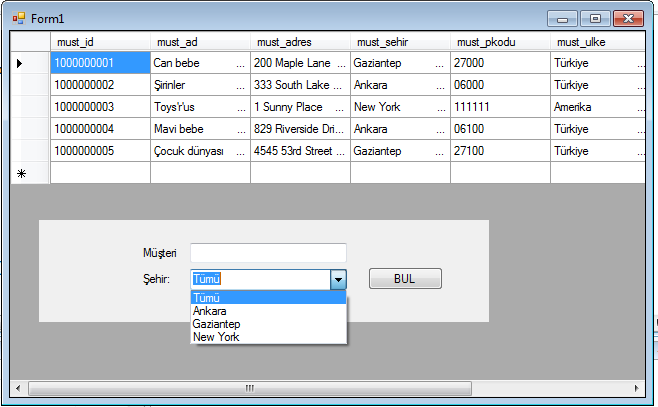 Örnek uygulama [1]
Form_Load metodu içinde
DataTable dt;
        DataTable dt2;
        public Form1()
        {
            InitializeComponent();
        }
        private void Forml_Load(object sender, EventArgs e)
        {
            SqlConnection c = new SqlConnection(); c.ConnectionString = @"Data Source=.\SQLEXPRESS; 
                AttachDbFilename=C:\dell\ticaret.mdf;
                Integrated Security=True;
                Connect Timeout=30;
                User Instance=True";
            c.Open();
            SqlCommand cmd = new SqlCommand("SELECT * FROM müşteriler", c);
            DataTable dt = new DataTable();
            dt.Load(cmd.ExecuteReader());
        }
İki DataTable nesnesi var ve ikisi de Global olarak tanımlanmıştır
Örnek uygulama [1]
Form_Load metodu içinde ikinci DataTable dolduruluyor
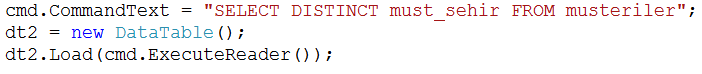 DISTINCT ifadesi tablodaki belirtilen alanda bulunan kayıtlardan birer örnek alır. Yani tekrar eden kayıtlardan bir tane alır ve bunun yanına da tekrar etmeyen kayıtları koyarak bir veri kümesi oluşturur. Örnekte müşterilerin şehirlerini (birden fazla olan olsa bile) birer adet olacak şekilde seçmektedir. Yani aynı isimli şehirden bir tane olacaktır. Bu, özellikle Combobox gibi kontrollerde işlevsel olmaktadır.
Örnek uygulama [1]
Şehir seçiminde “Tümü” ifadesini eklemek için ikinci DataTable’a elle bir satır ekliyoruz.
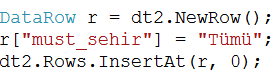 Daha sonra ikinci DataTable nesnesini ComboBox’a bağlıyoruz
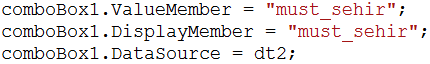 Örnek uygulama [1]
Müşteri adı ve şehir seçimine göre filtreleme yapmak için Filtrele( ) fonksiyonunu tanımlıyoruz
Bu fonksiyon hem Form_Load, hem de Button_Click içinden çağrılacaktır.
Form ilk yüklenirken ve kullanıcı her düğmeye tıkladığında DataGridView içine veri bağlama işini yapacaktır
Örnek uygulama [1]
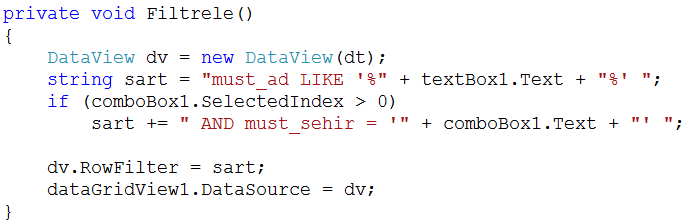 İkinci şart “AND” ile eklenmeden önce comboBox’da seçili değerin ilk değer olup olmadığına bakılıyor. 

Eğer ilk değerse – bu “Tümü” demek oluyor – o zaman ikinci şart eklenmiyor
Örnek uygulama [1]
Filtrele() fonksiyonu iki yerde çağrılacak
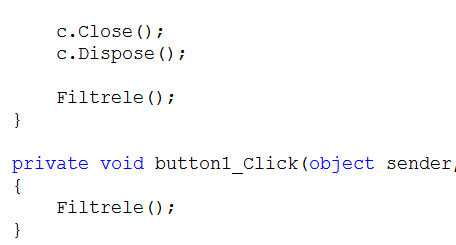 1) Form_Load sonunda
2) Butona tıklanınca
Örnek uygulama [1]
İsminde “can” ifadesi geçen müşteriler aranıyor
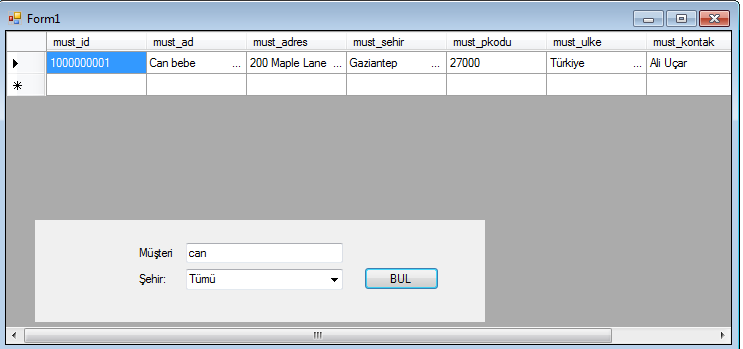 Örnek uygulama [1]
Şehri “Ankara” olan müşteriler aranıyor
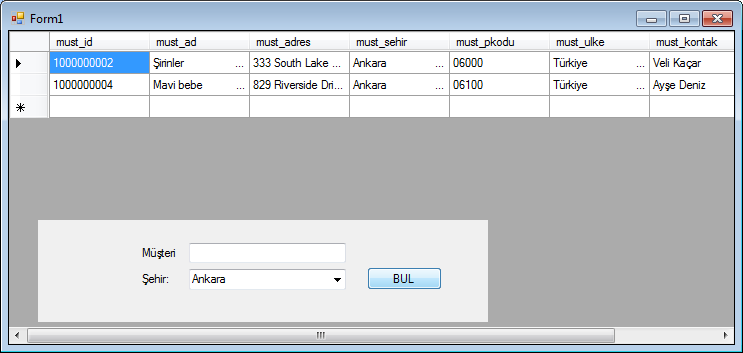 Kaynaklar
1. Karabulut M. 2012, Görsel Programlama II Ders Sunuları